East African Rift
Lava Flow, Hawaii
Deep below sea level … underwater volcano!
Deep below sea level … Bill Nye Discoveries… underwater volcano!
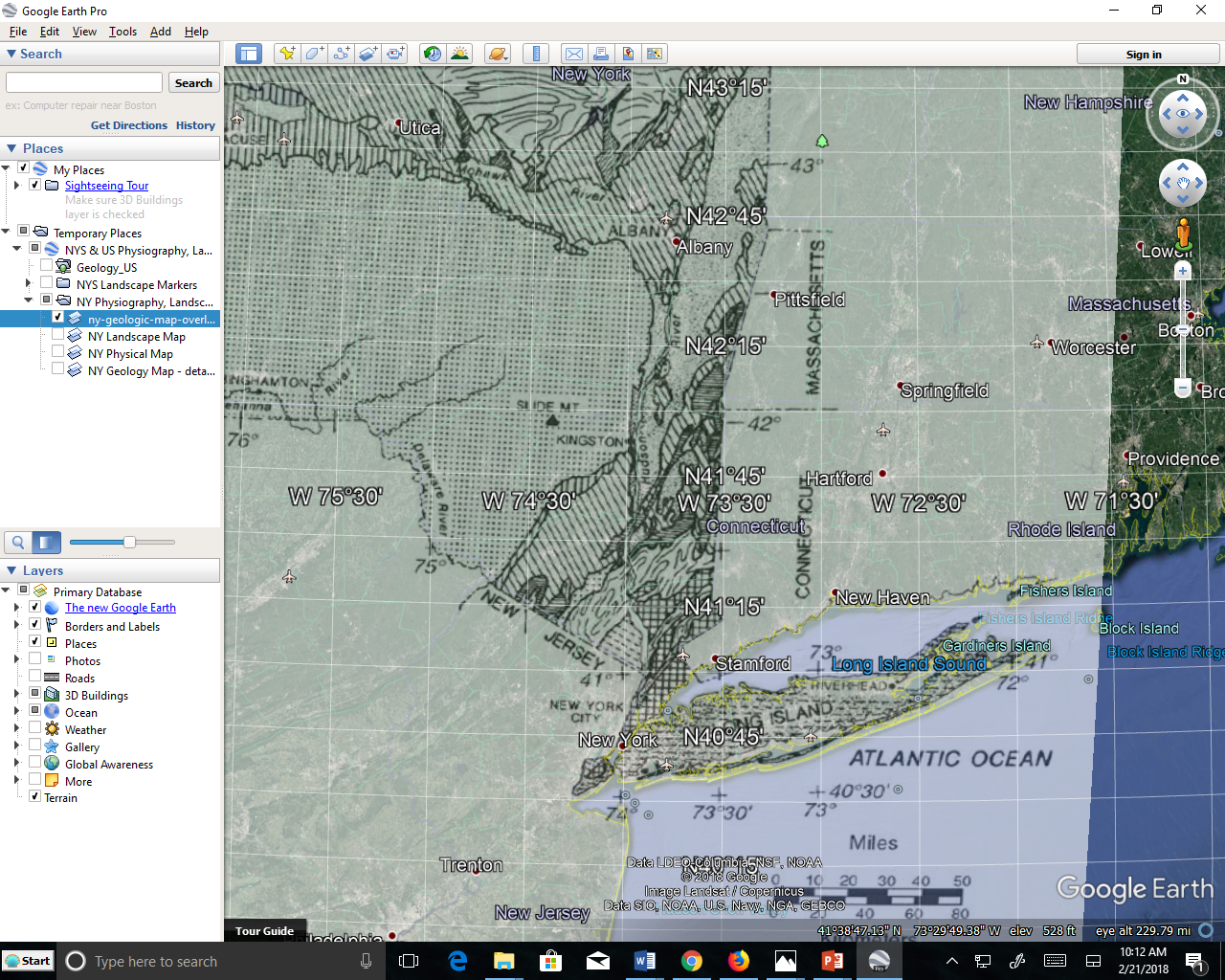 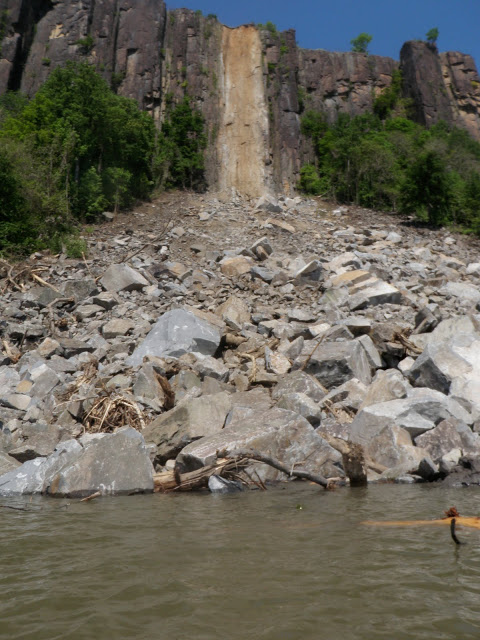 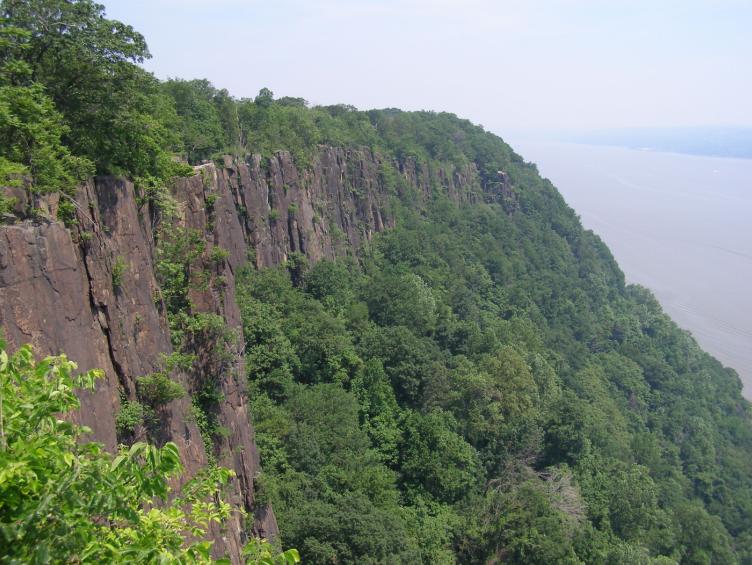 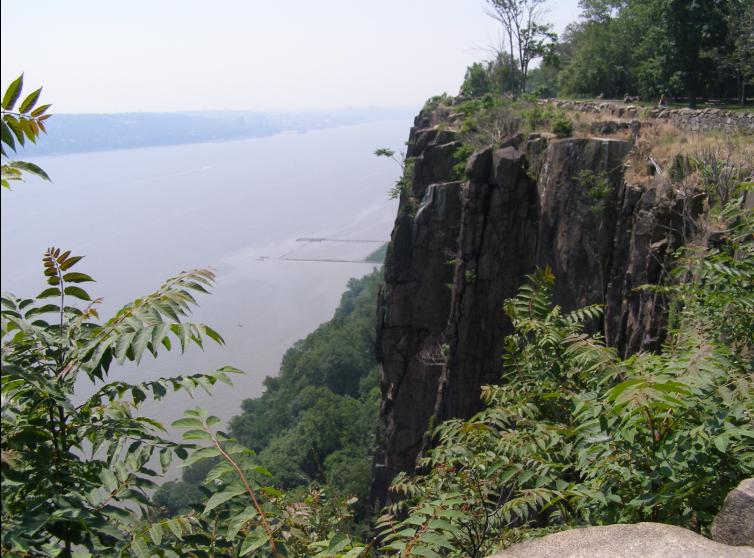 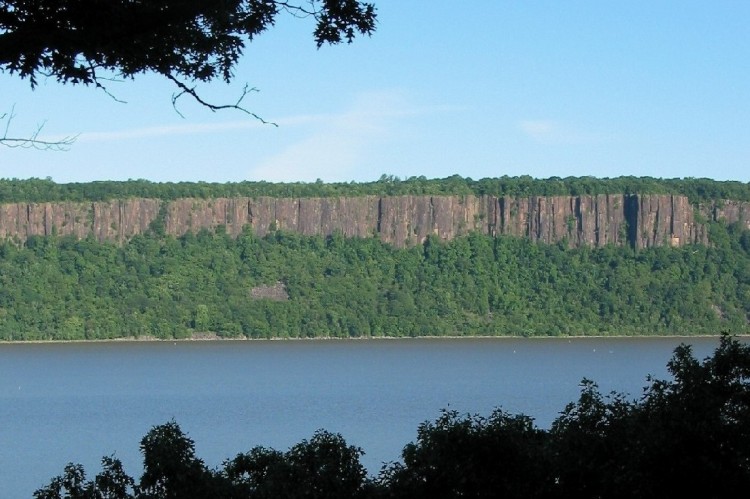 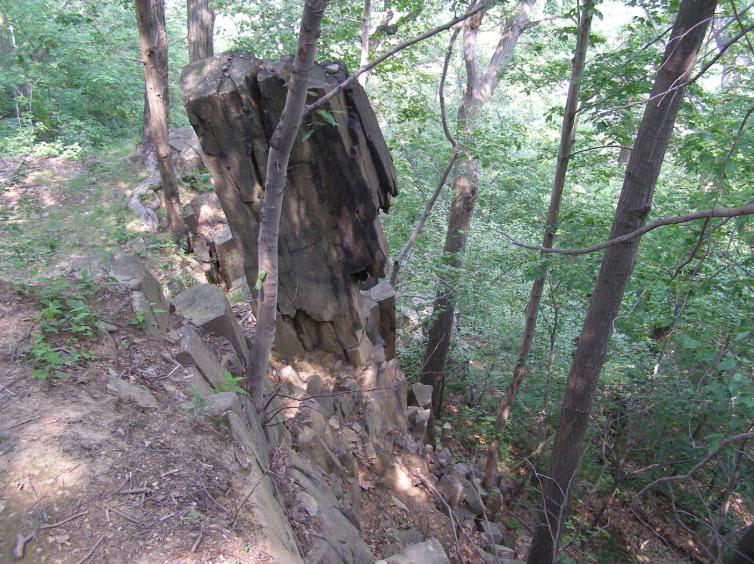 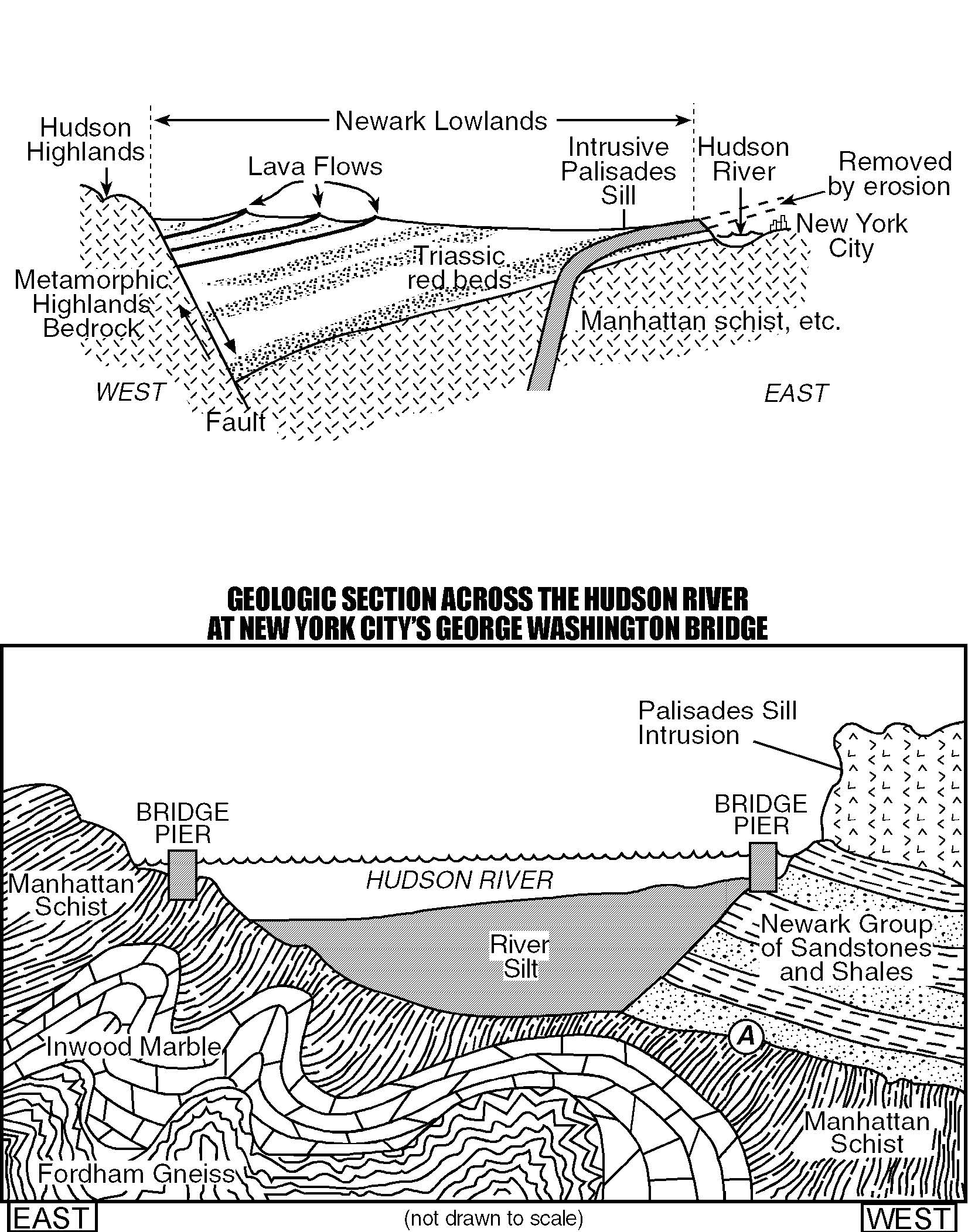 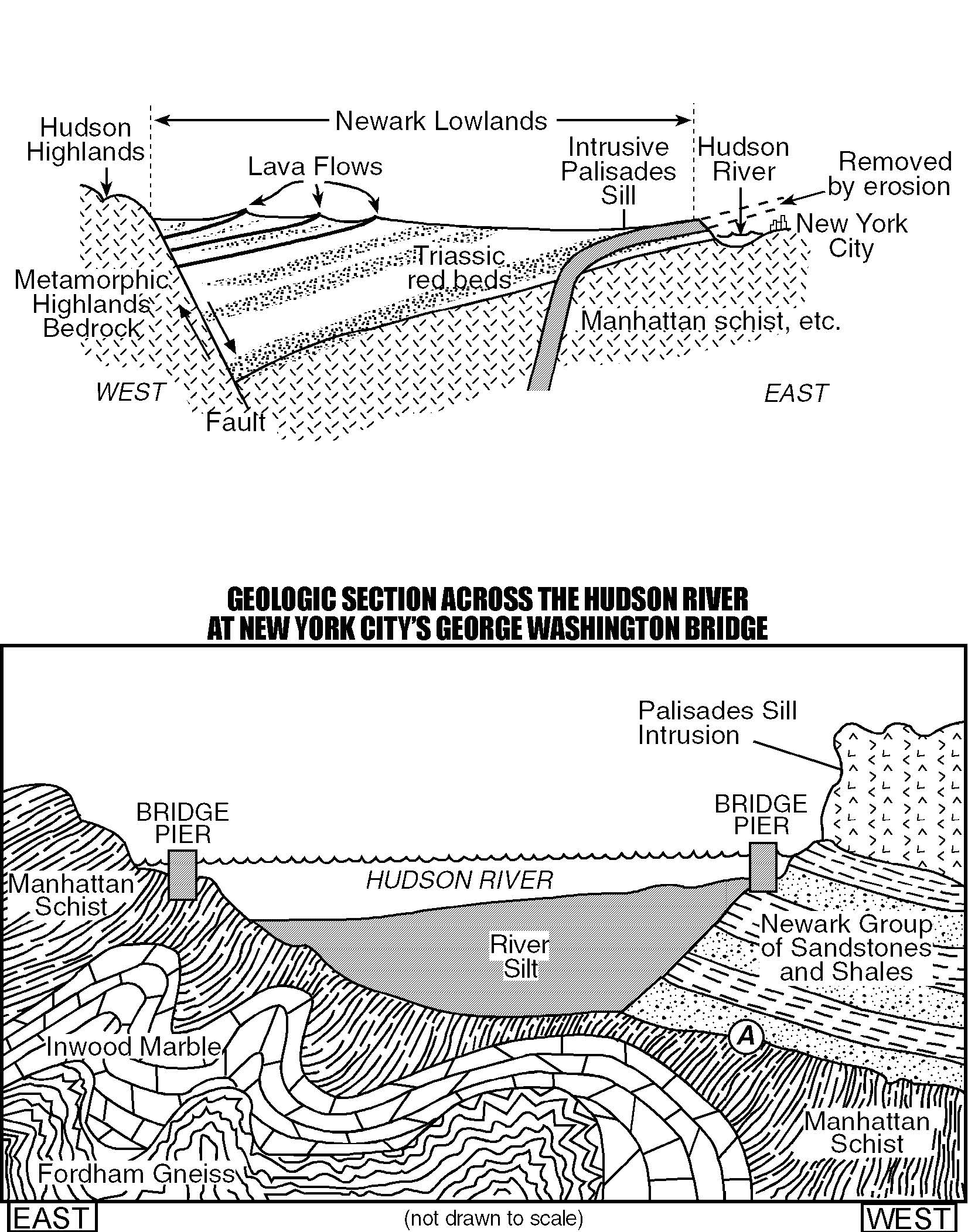 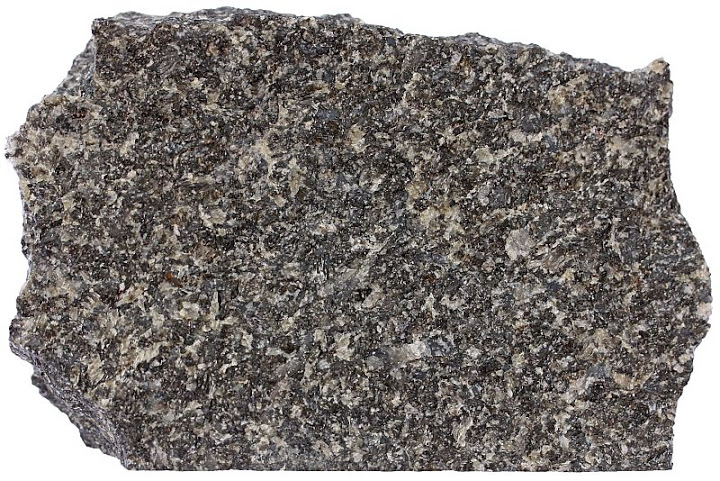 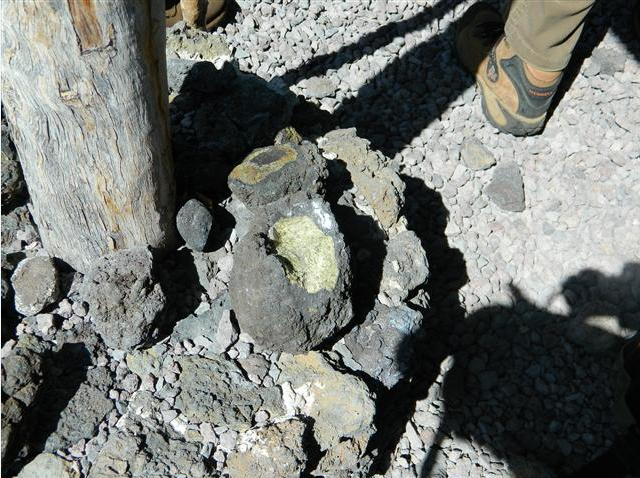 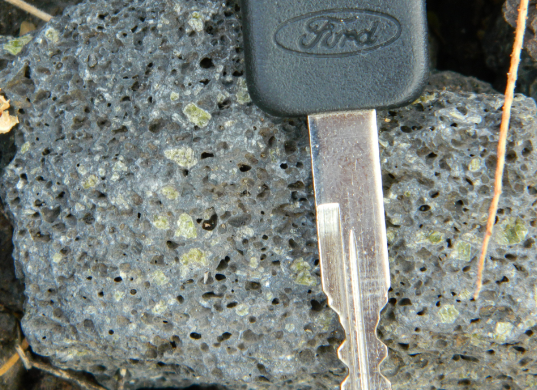 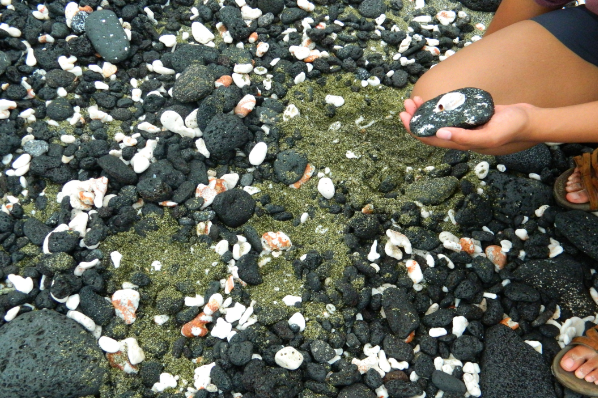 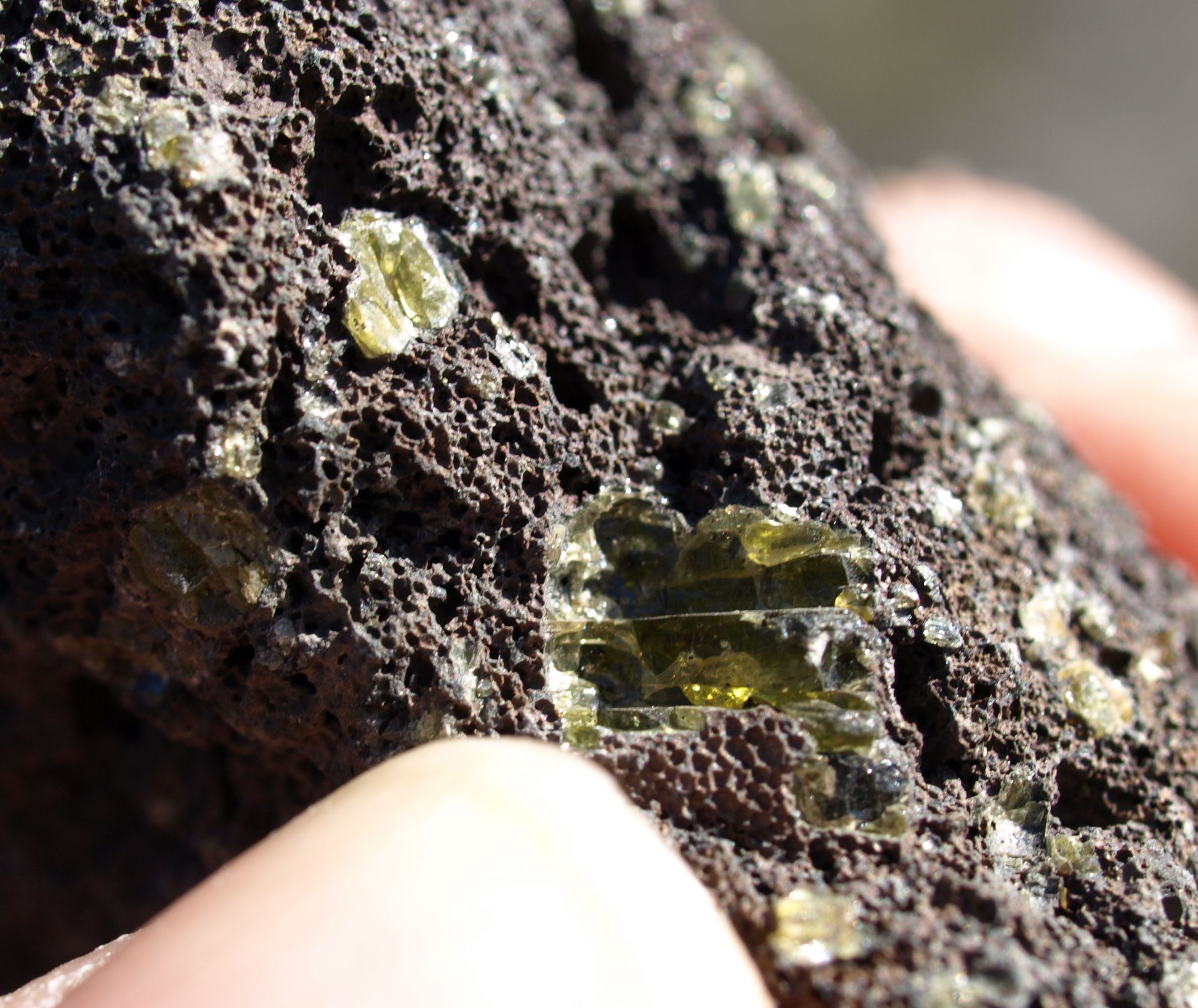 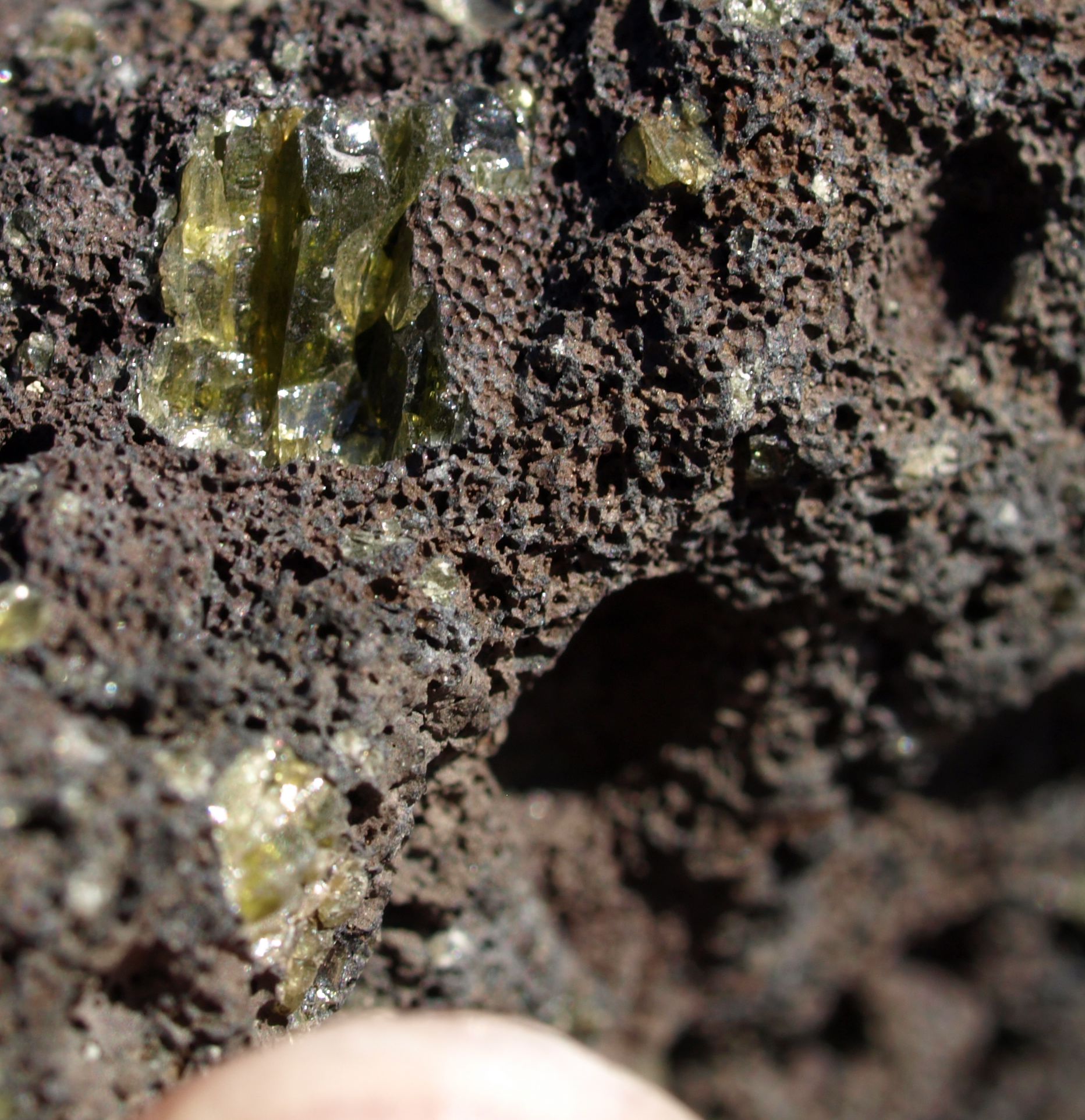 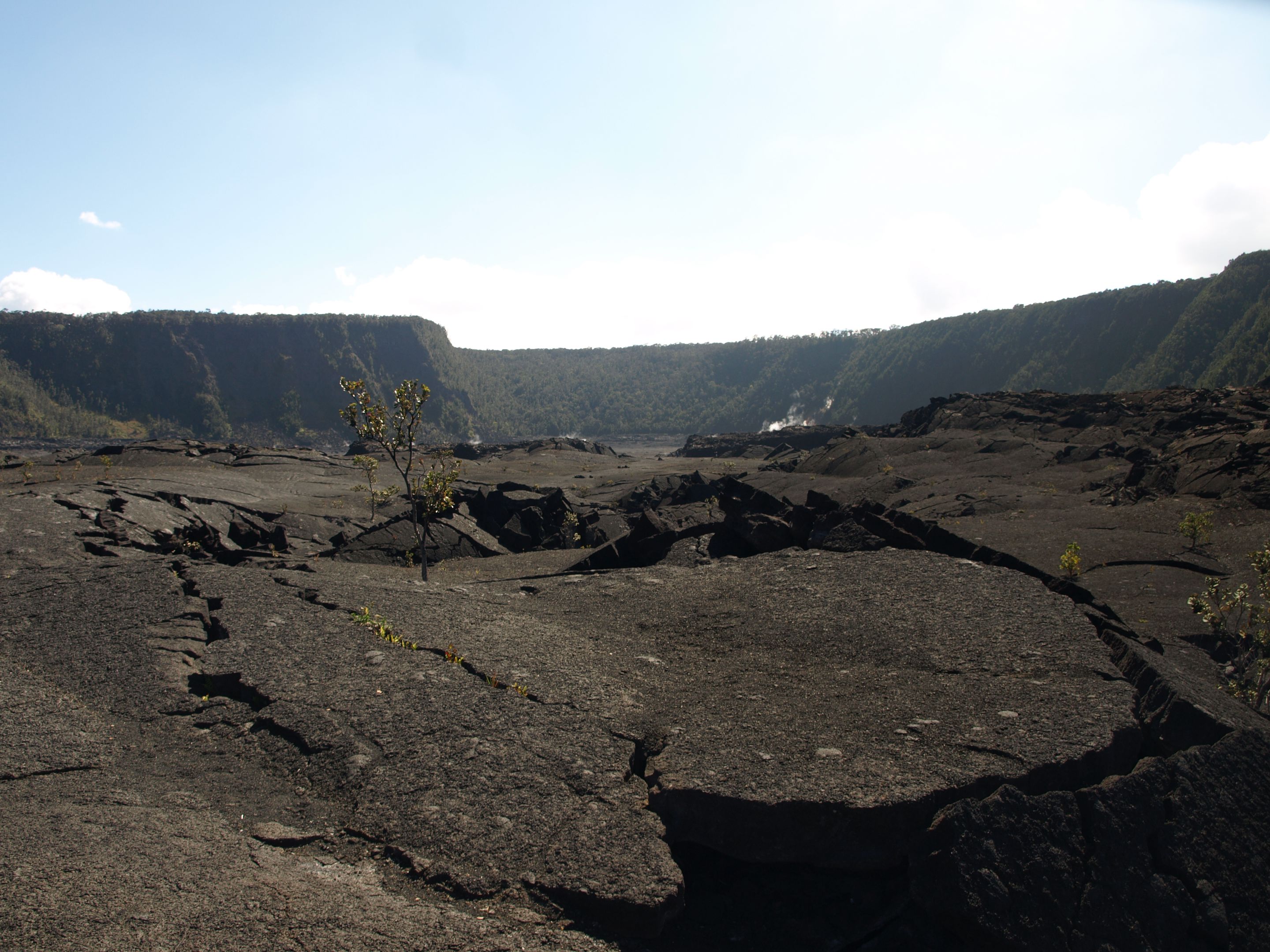 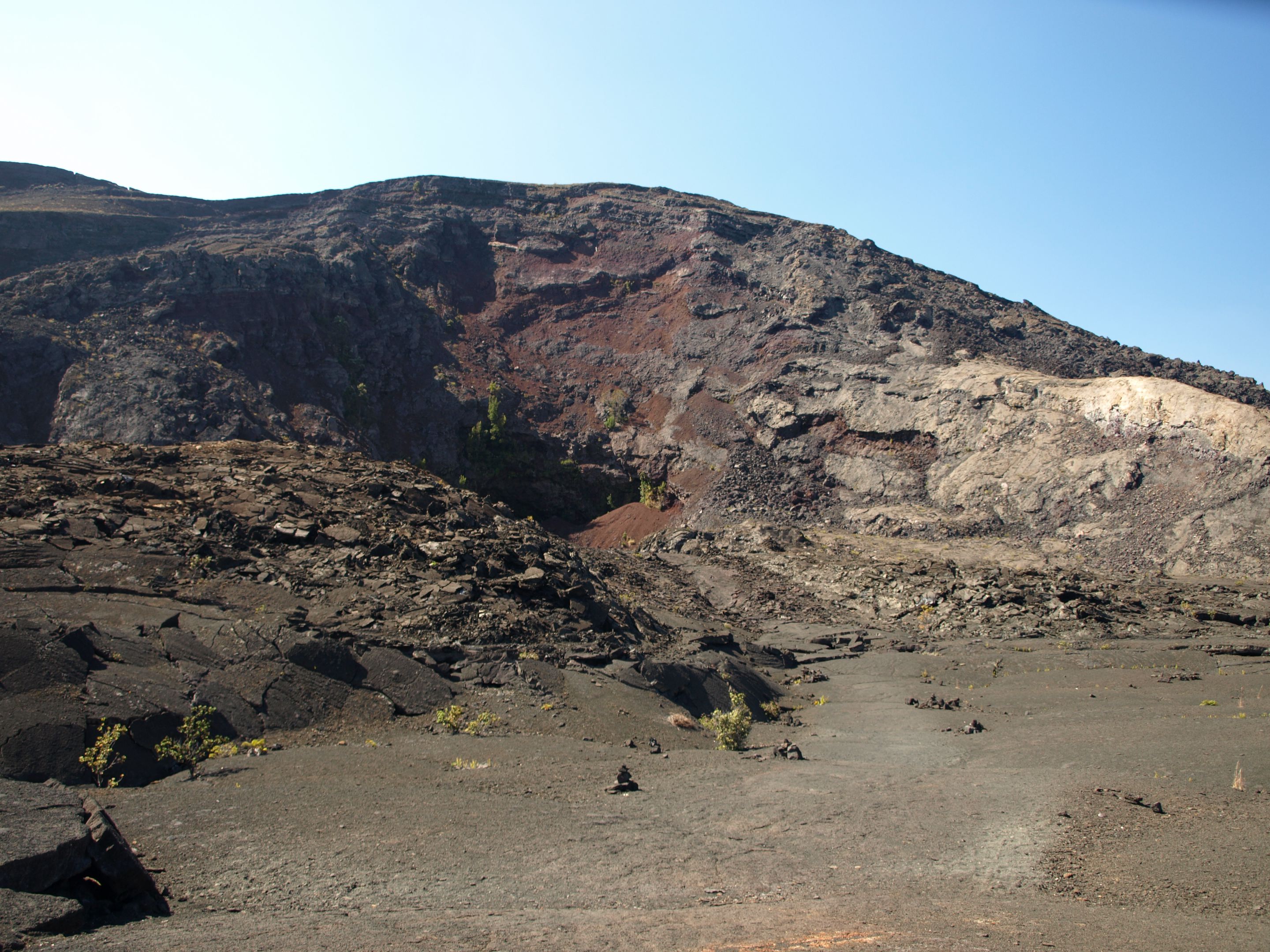 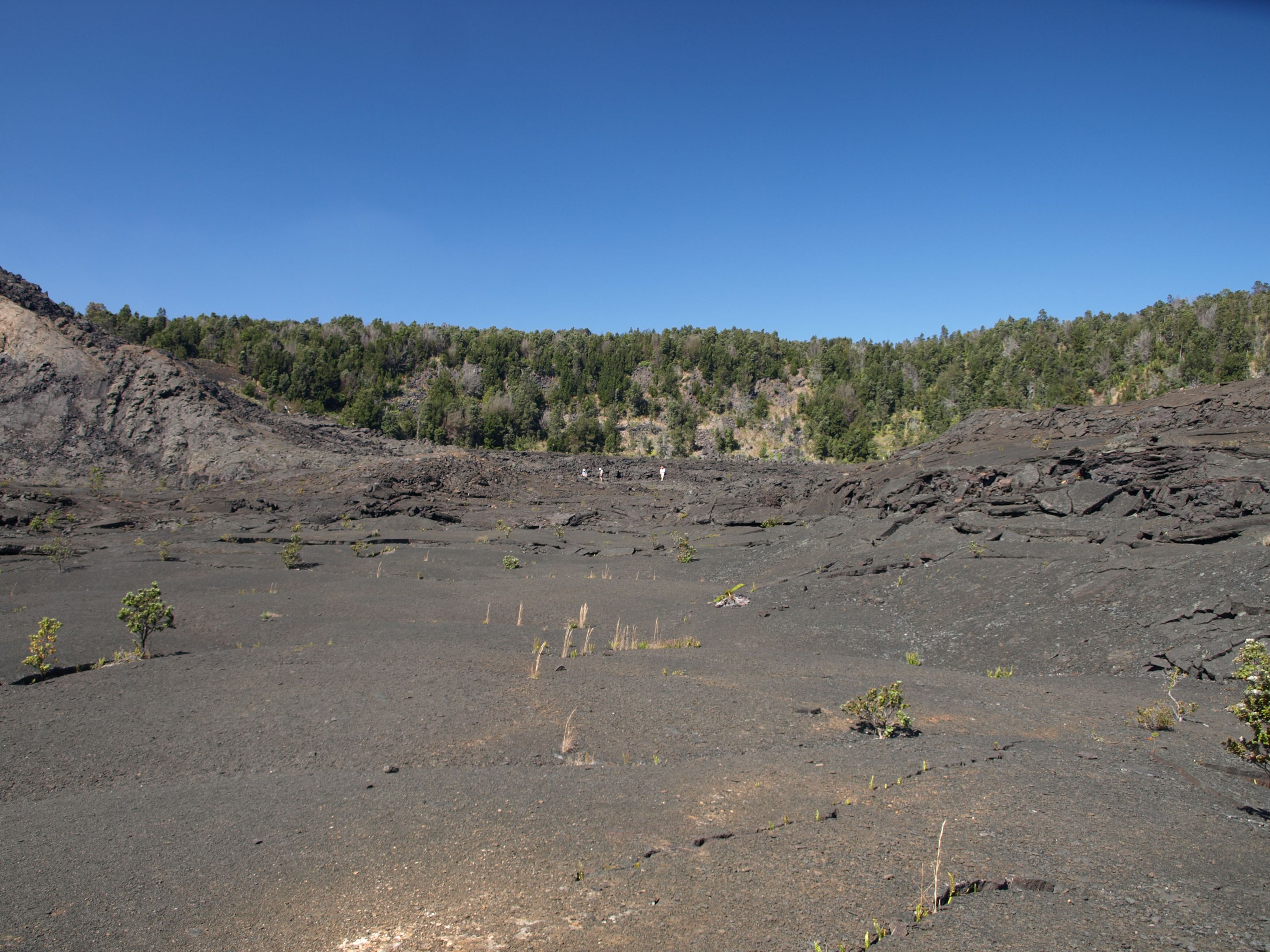 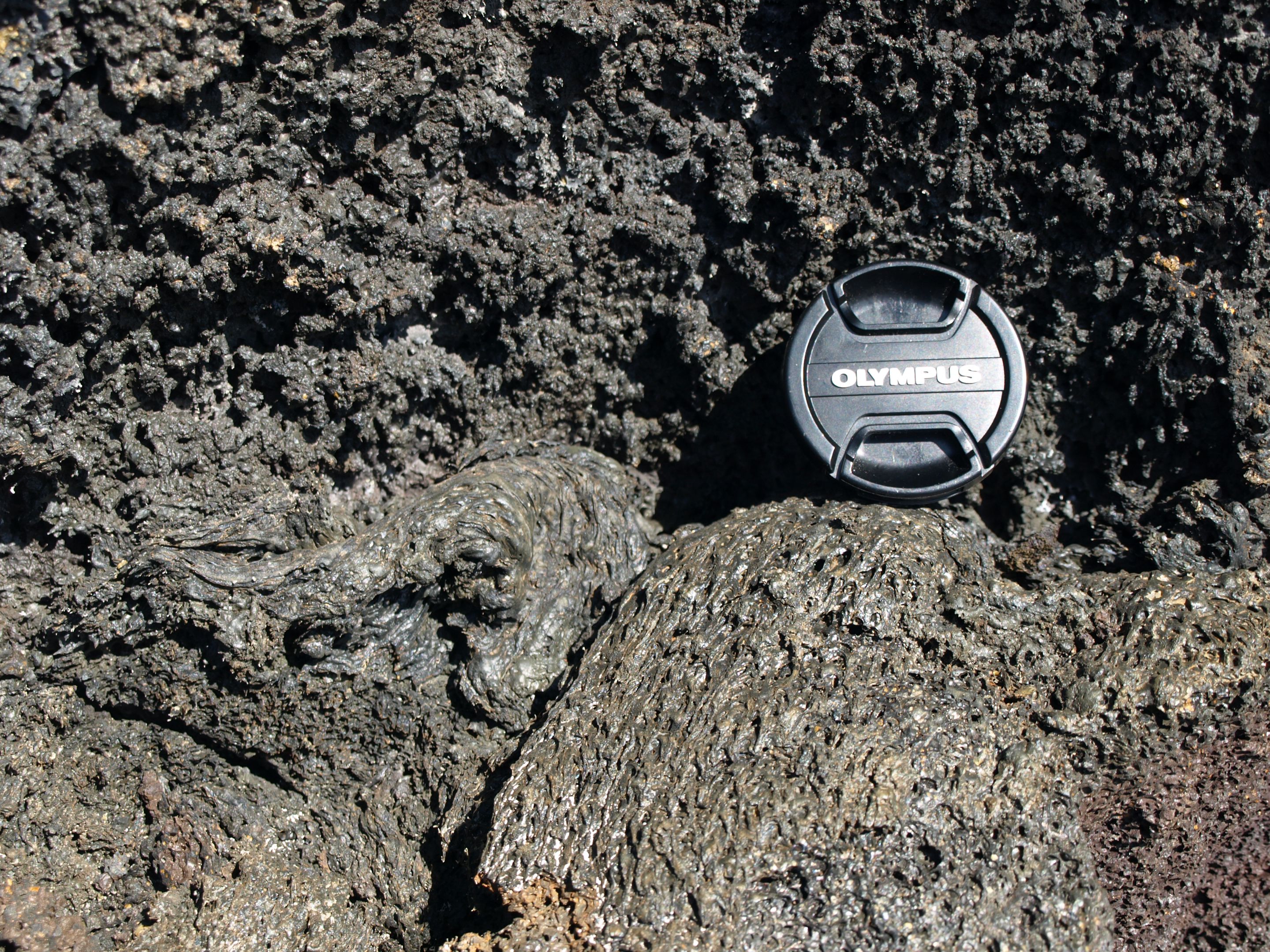 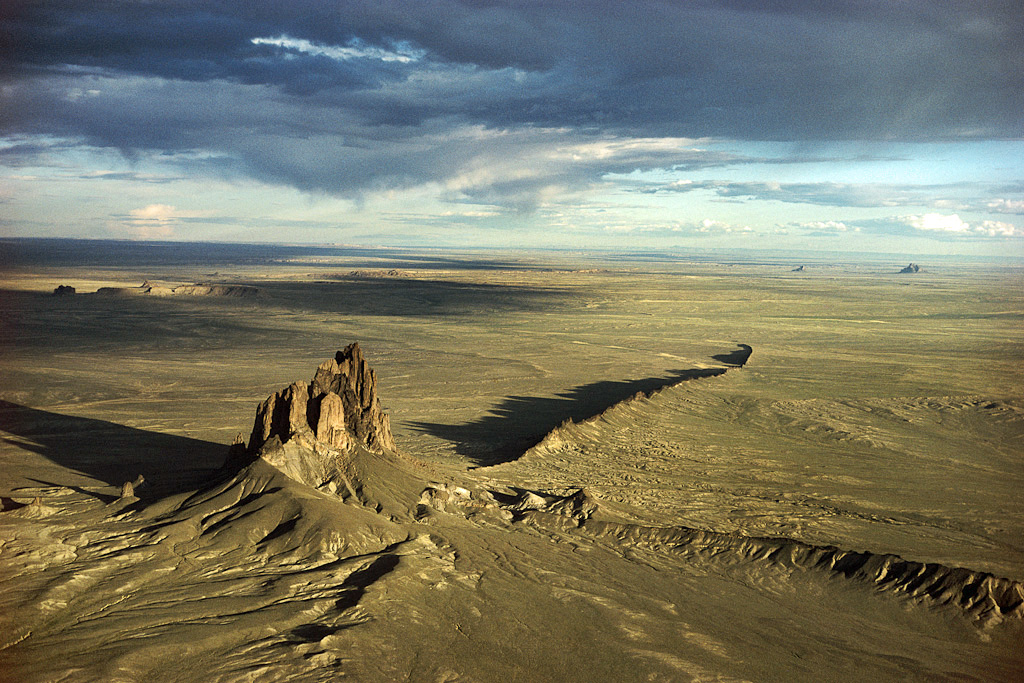 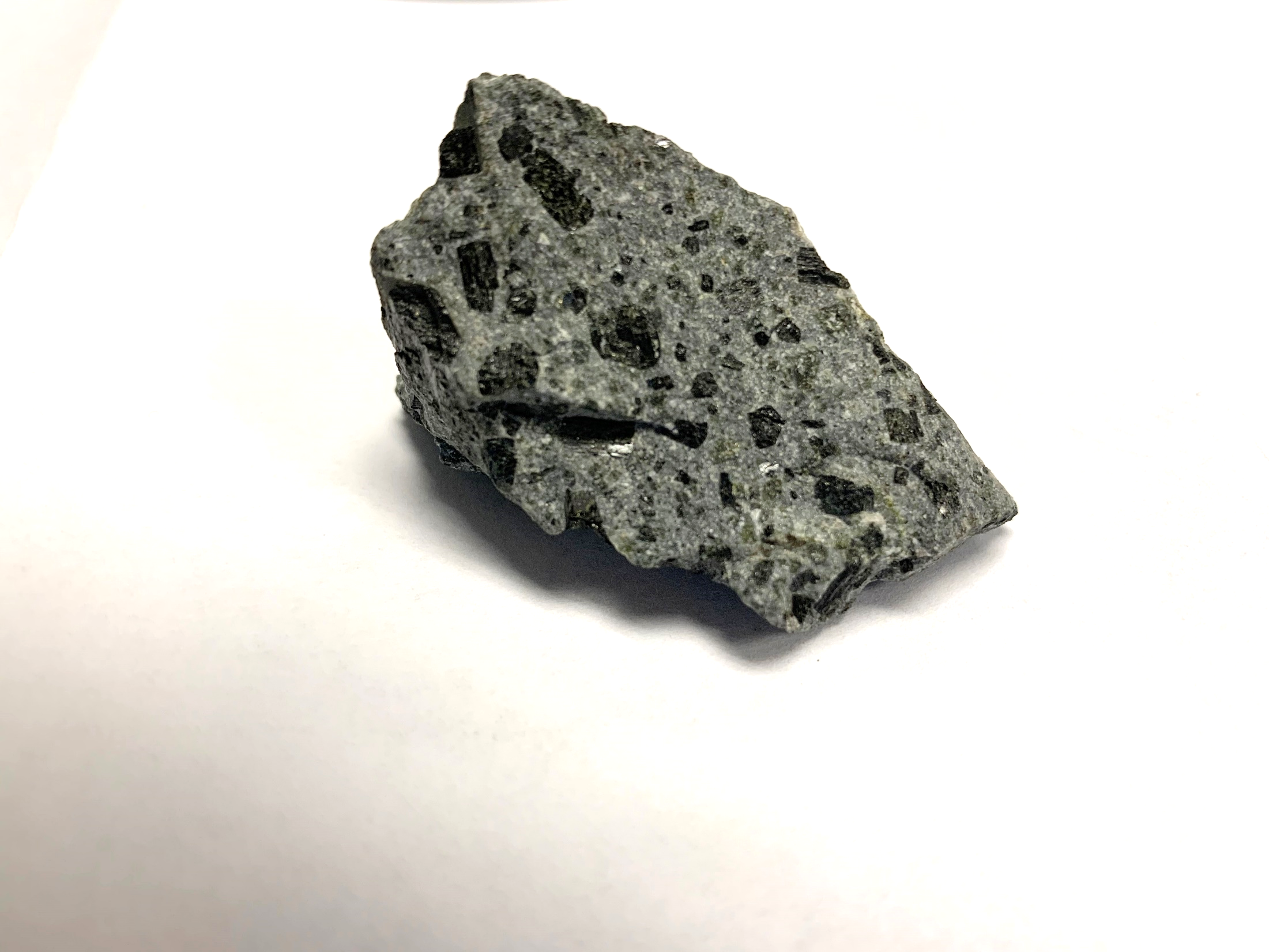 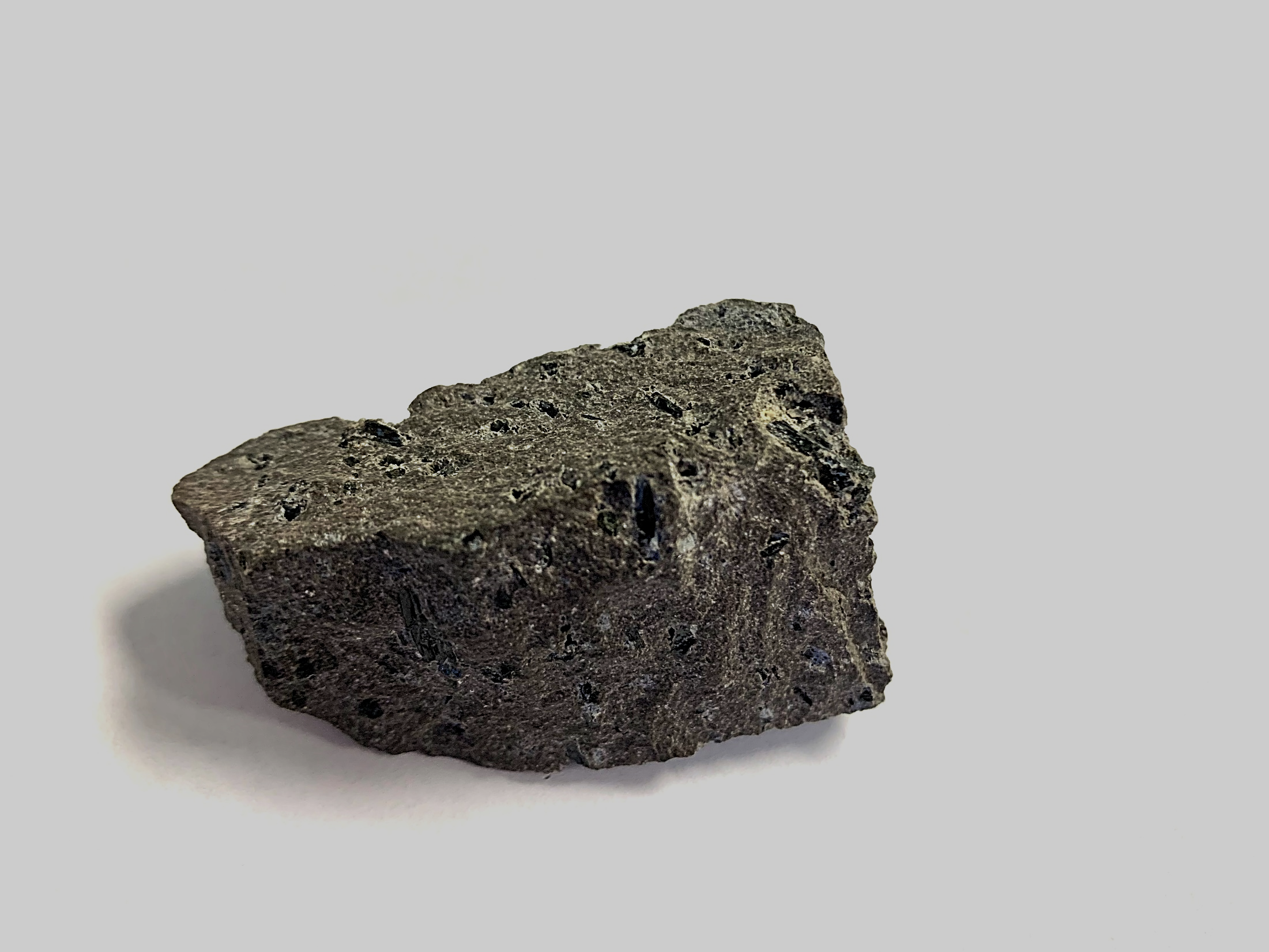 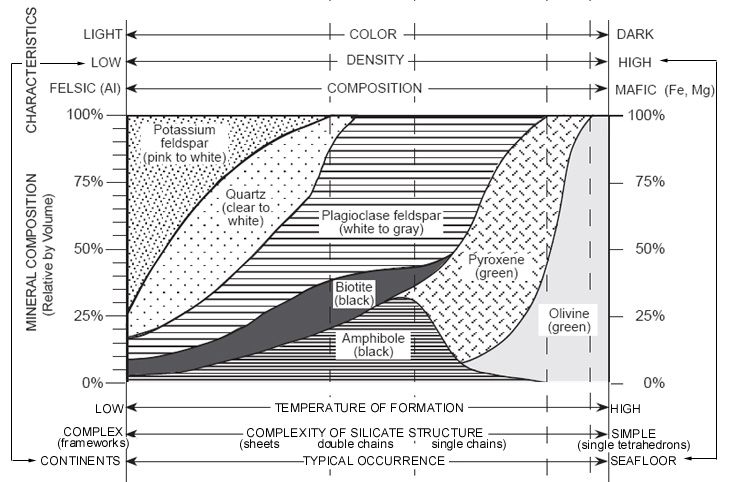 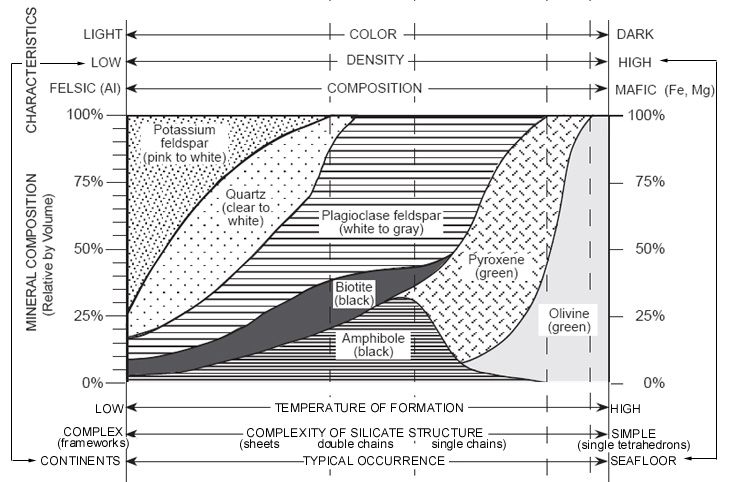 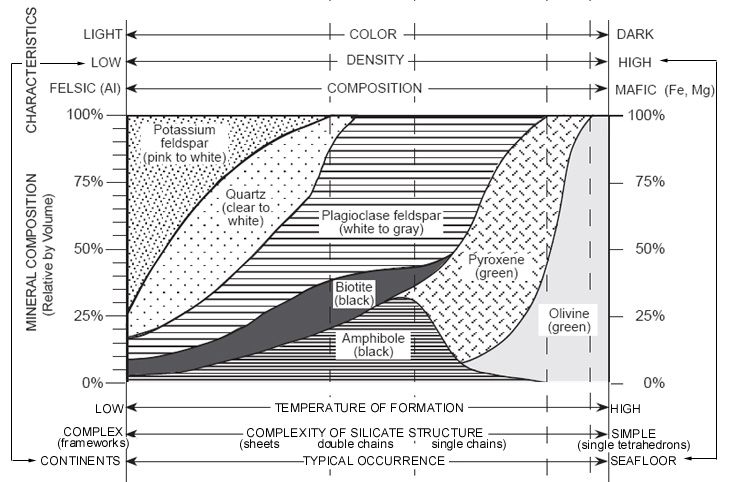 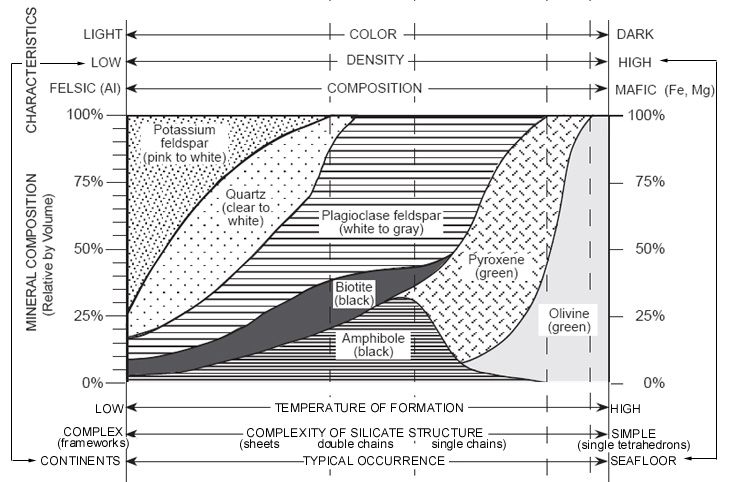 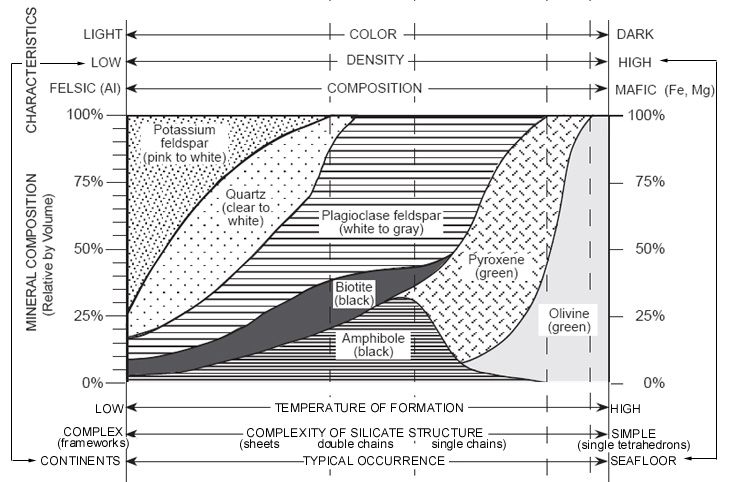 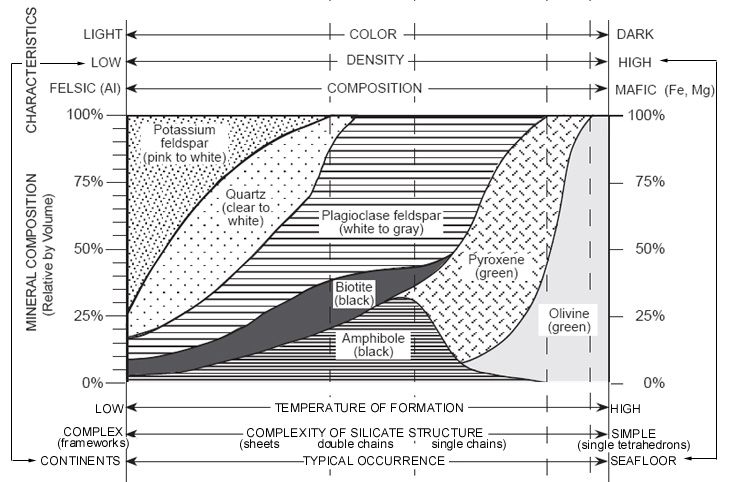 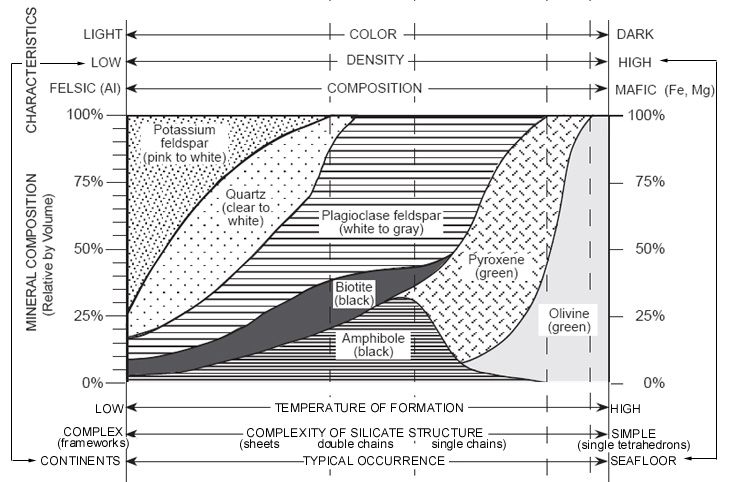 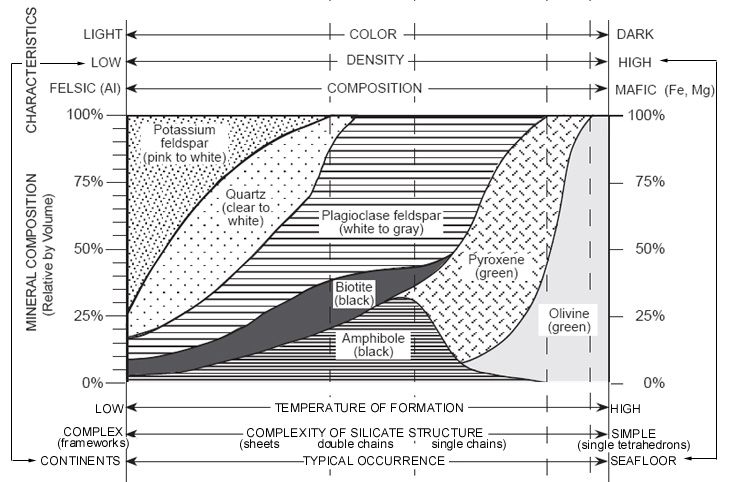